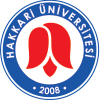 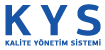 BASIN, YAYIN VE HALKLA İLİŞKİLER KOORDİNATÖRLÜĞÜ İÇ PAYDAŞ MEMNUNİYET ANKETİ SONUÇLARI
Hakkari Üniversitesi
Kalite Yönetim Sistemi
Dr. Emrah GÜL 
2024
İÇ PAYDAŞ MEMNUNİYET ANKETİ
Akademik ve idari personel ile yapılan anket sonuçları toplam 95 birey yanıtlarından elde edilmiştir.
İÇ PAYDAŞ MEMNUNİYET ANKETİ
Memnuniyeti Anketi(Genel)
Memnuniyeti Anketi(Kadın)
Memnuniyeti Anketi(Erkek)
Memnuniyeti Anketi(Akademik)
Memnuniyeti Anketi(İdari)
Memnuniyeti Anketi(Sürekli İşçi)
Açık Uçlu Sorulara Verilen Yanıtlar
Bir matbaa ya da baskı ofisinin kurulması hem üniversite hem de bölgedeki kurumlar için iyi olacağını düşünüyorum.
Personelin ve üniversitenin markalaşması için basın yayın personeline sosyal medya uzmanlığı, dijital içerik üreticiliği, markalaşma, web tasarım, seo eğitimleri almaları sağlanabilir.
Sosyal medyayı biraz daha aktif kullanabilirler. Ayrıca fotoğraflar biraz daha güzel ve net olabilir.
Daha fazla görünür olmalıdır
Taleplerin hızla değerlendirilmesi
Hayırlı çalışmalar diliyorum her şey çok güzel
Başarılarınız daim olsun
Açık Uçlu Sorulara Verilen Yanıtlar
Üniversitemize dünyaya açılan penceresi olarak görevini layıkıyla yapan bir birim olarak değerlendiriyorum. Emeği geçen tüm çalışanlara teşekkür ederim.
Merkezi dersliklerde bulunan konferans salonlarında ses sisteminin kalıcı bir şeklinde dizayn edilmesi Çalışmalarınızdan dolayı teşekkür eder kolaylıklar dilerim
Ulusal ve uluslararası üniversitelerin basın ve yayın çalışmalarını takip etmek
Daha profesyonel ve kullanışlı bir web sayfası oluşturulmalı Yukarıdaki kararsız maddelerde daha etkin ve verimli çalışılmalı, Basın yayın koordinatörlüğünün diğer birimlerle daha aktif bir iletişim ve işbirliği sağlanmalı
Açık Uçlu Sorulara Verilen Yanıtlar
Birimlerin tanıtımı yapılmalı Kütüphane gibi
Emekleriniz için teşekkür eder, başarınızın devamını dilerim.
Çalışmalarında günden güne daha üst seviyeye çıkaracak gelişmeler bekliyorum.
Daha fazla üniversitemizle alakalı reklamlar, broşürler, tanıtım günleri olmalı
Basın yayın birimimiz her zaman verilen bütün işleri güvenle ve zamanında başarıyla yapmaktadır kaliteli ve düzenli iş akışı içerisinde işleri başarıya ulaştırmaktadır çalışan arkadaşlara başarıların devamını dilerim
Basın Yayın ve Halkla İlişkiler Koordinatörlüğü'nün çalışmalarından yaklaşık %80 derecede memnunum. Fakat %90 ve üzerine çıkması için, çalışmalarını teknolojik gelişmelere odaklı geliştirmelidir.
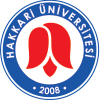 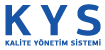 BASIN, YAYIN VE HALKLA İLİŞKİLER KOORDİNATÖRLÜĞÜ İÇ PAYDAŞ MEMNUNİYET ANKETİ SONUÇLARI
Hakkari Üniversitesi
Kalite Yönetim Sistemi
Dr. Emrah GÜL 
2024